III Международная агротехнологическая конференция04-06 марта 2014, Воронеж
Правовые способы снижения  рисков в агробизнесе:  защита от рейдеров, доступ к субсидиям и дотациям, проверки госорганов

Ольга Романова
Адвокат, управляющий партнер

Olga Romanova
Advocate, Managing partner
Содержание
Изменения в Гражданском кодексе РФ и законодательстве.
Как снизить риски землепользования – лучшая практика.
III. Как воспользоваться льготным выкупом земельных участков  сельскохозяйственного назначения.
IV. Лишают прав на земли? Как защититься.
V. Cубсидии и дотации: налогообложение НДС, возмещение в судебном порядке.
IV. Агрострахование с господдержкой. Снижаем риски при общении со страховыми компаниями.
 
Ответы на вопросы.
I. Изменения в Гражданском кодексе РФ и законодательстве
Закон об обороте земель сельхозназначения и новеллы Гражданского кодекса РФ  (1)
[Speaker Notes: 4.  Отказы Росреестра в случае отсутствия согласия других собственников земельных долей.]
Закон об обороте земель сельхозназначения и новеллы Гражданского кодекса РФ  (2)
[Speaker Notes: 5.  Отказы Росреестра в случае отсутствия согласия других собственников земельных долей.]
Закон об обороте земель сельхозназначения и новеллы Гражданского кодекса РФ  (3)
[Speaker Notes: 6.  Отказы Росреестра в случае отсутствия согласия других собственников земельных долей.]
Закон об обороте земель сельхозназначения и новеллы Гражданского кодекса РФ  (4)
Государственная регистрация прав на имущество.
     Ст. 164 ГК РФ «Государственная регистрация сделок с недвижимостью»

        ВНИМАНИЕ: договоры аренды, заключенные в период со 2-го по 3-е марта 2013 г. не подлежали государственной регистрации.

Регистрация сделок с недвижимостью через нотариуса.
          Если сделка совершена в нотариальной форме, запись о государственный реестр может быть внесена по заявлению любой стороны сделки, в том числе через нотариуса. 

Последствия прекращения доверенности (ст. 189 ГК РФ): «если третьему лицу предъявлена доверенность, о прекращении которой оно не знало и не должно было знать, права и обязанности, приобретенные в результате действий лица, полномочия которого прекращены, сохраняют силу для представляемого и его правопреемников»
[Speaker Notes: 7. Доверенности – порядок извещения об отмене доверенности.]
II.
Как снизить риски землепользования – лучшая практика
Основные способы получения  контроля над  сельскохозяйственными землями в России.

В чем отличие понятий «получение контроля» и «совершение сделки»?
[Speaker Notes: 9]
Основные способы получения контроля
[Speaker Notes: 10]
Юридические риски (1)
Длительный срок оформления прав на использование земель сельскохозяйственного назначения:

  Смерть собственников  → приостановление регистрационных действий до вступления в наследство.

  Окончание срока доверенностей.  

 Отзыв доверенностей по инициативе конкурентов. 

 Риск потери урожая при использовании земли без оформления (самозахват рейдерами, трудности при отстаивании прав в суде). 

 Административная ответственность за незаконное использование земель и др.
[Speaker Notes: 11]
Риски (1)
[Speaker Notes: 12]
Риски (2)
[Speaker Notes: 13]
III. Как воспользоваться льготным выкупом земельных участков сельскохозяйственного назначения
[Speaker Notes: Банки неохотно принимают в залог право аренды государственных и муниципальных земель, т.к. в большинстве срок аренды составляет 5-15 лет, залог под долгосрочные кредиты не возможен]
Льготы для сельхозорганизаций и фермеров на приобретение земель сельхозназначения в собственность
Выкупная стоимость по регионам (1)(п.4 ст. 10 Закона об ОЗСХН)
Выкупная стоимость по регионам (2)(п.4 ст. 10 Закона об ОЗСХН)
[Speaker Notes: Амурская область, диффиренцированный подход
. Переданный в аренду гражданину или юридическому лицу земельный участок может быть приобретен таким арендатором в собственность по истечении трех лет с момента заключения договора аренды при условии надлежащего использования этого земельного участка по цене, установленной:
(в ред. Закона Амурской области от 16.05.2011 N 477-ОЗ)
1) для гражданина или юридического лица, приобретающих земельный участок по истечении трех лет с момента заключения договора аренды, - по цене, составляющей 80% кадастровой стоимости земельного участка;
2) для гражданина или юридического лица, приобретающих земельный участок по истечении пяти лет с момента заключения договора аренды, - по цене, составляющей 70% кадастровой стоимости земельного участка;
3) для гражданина или юридического лица, приобретающих земельный участок по истечении десяти лет с момента заключения договора аренды, - по цене, составляющей 50% кадастровой стоимости земельного участка;
4) для гражданина или юридического лица, приобретающих земельный участок по истечении пятнадцати и более лет с момента заключения договора аренды, - по цене, составляющей 30% кадастровой стоимости земельного участка.
Решение о предоставлении земельного участка в собственность или об отказе в его предоставлении в собственность должно быть принято в течение тридцати дней со дня подачи арендатором заявления в письменной форме в Правительство области или орган местного самоуправления, обладающие правом предоставления соответствующих земельных участков в пределах их компетенции.]
Сделки с земельными долями(п.4. ст.12 Закона)
Орган местного самоуправления, ставший собственником земельной доли вправе продать земельную долю с/х организации, использующей земельный участок по цене 15% кадастровой стоимости.

 Перечень документов, подтверждающих надлежащее использование земельного участка, устанавливается федеральным органом исполнительной власти  (п. 4 ст. 10 Закона)

Может ли сельхозорганизация  воспользоваться установленными  льготами?
Проект приказа «О перечне документов, которые могут подтверждать надлежащее использование земельного участка из земель сельскохозяйственного назначения» (опубликован 12 апреля 2012 г.)
Документ о проведении агрохимического и эколого-токсикологичесского обследования земель сельскохозяйственного назначения, подтверждающие отсутствие существенного снижения плодородия земель сельскохозяйственного назначения в соответствии с критериями, утвержденными постановлением Правительства РФ от 22 июля 2011 № 612 «Об утверждении критериев существенного снижения плодородия земель сельскохозяйственного назначения»;

 Акт обследования земель сельскохозяйственного назначения, составленный арендодателем и арендатором земельного участка, или данные, полученные в ходе проведения мониторинга земель сельскохозяйственного назначения, подтверждающие отсутствие признаков неиспользования земельных участков сельскохозяйственного назначения, утвержденных постановлением Правительства РФ от 23 апреля 2012 г. № 369 «О признаках неиспользования земельных участков с учетом особенностей ведения с сельскохозяйственного производства или осуществления иной связанной с сельскохозяйственным производством деятельности в субъектах РФ».
[Speaker Notes: В отличие от предыдущих, действующая редакция ФЗ “Об обороте земель сельскохозяйственного назначения” к невостребованным земельным долям подходит более дифференцировано.
Во-первых, в законе отсутствует понятие земельной доли. Законодатель изменил формулировки, и теперь земельная доля на земельный участок не является невостребованной, а может быть признана таковой, если собственник земельной доли не передал земельную долю в аренду или не распорядился ею иным образом- п.1 ст.12.1 ФЗ “Об обороте земель сельскохозяйственного назначения”
Во-вторых, законодатель ввел дополнительные основания, по которым земельная доля может быть признана невостребованной. Такими основаниями являются:
отсутствие сведений о собственнике земельной доли в решениях органов местного самоуправления о приватизации сельскохозяйственных угодий, принятых до вступления в силу ФЗ “О государственной регистрации прав на недвижимое имущество и сделок с ним”
у умершего собственника земельной доли нет наследников ни по закону, ни по завещанию;
наследники умершего собственника земельной доли не имеют право наследовать;
наследники умершего собственника земельной доли отстранены от наследства, либо наследники отказались или не приняли наследство
После государственной регистрации договора аренды, в земельном участке появляются доли, у умерших собственников которых отсутствуют наследники, либо наследники не торопятся с оформлением своих прав.
Признать такие земельные доли невостребованными невозможно, так как формально наследодатель – собственник доли, при жизни распорядился своей земельной долей.]
IV.Лишают прав на земли? Как защититься
[Speaker Notes: В отличие от предыдущих, действующая редакция ФЗ “Об обороте земель сельскохозяйственного назначения” к невостребованным земельным долям подходит более дифференцировано.
Во-первых, в законе отсутствует понятие земельной доли. Законодатель изменил формулировки, и теперь земельная доля на земельный участок не является невостребованной, а может быть признана таковой, если собственник земельной доли не передал земельную долю в аренду или не распорядился ею иным образом- п.1 ст.12.1 ФЗ “Об обороте земель сельскохозяйственного назначения”
Во-вторых, законодатель ввел дополнительные основания, по которым земельная доля может быть признана невостребованной. Такими основаниями являются:
отсутствие сведений о собственнике земельной доли в решениях органов местного самоуправления о приватизации сельскохозяйственных угодий, принятых до вступления в силу ФЗ “О государственной регистрации прав на недвижимое имущество и сделок с ним”
у умершего собственника земельной доли нет наследников ни по закону, ни по завещанию;
наследники умершего собственника земельной доли не имеют право наследовать;
наследники умершего собственника земельной доли отстранены от наследства, либо наследники отказались или не приняли наследство
После государственной регистрации договора аренды, в земельном участке появляются доли, у умерших собственников которых отсутствуют наследники, либо наследники не торопятся с оформлением своих прав.
Признать такие земельные доли невостребованными невозможно, так как формально наследодатель – собственник доли, при жизни распорядился своей земельной долей.]
Административные штрафы за неиспользование 2014
на граждан в размере от 0,3 до 0,5 процента кадастровой стоимости земельного участка, являющегося предметом административного правонарушения, но не менее трех тысяч рублей;
- на должностных лиц - от 0,5 до 1,5 процента кадастровой стоимости земельного участка, являющегося предметом административного правонарушения, но не менее пятидесяти тысяч рублей;
- на юридических лиц - от 2 до 10 процентов кадастровой стоимости земельного участка, являющегося предметом административного правонарушения, но не менее двухсот тысяч рублей.

При этом, максимальный размер административного штрафа не может превышать 500’000 рублей.
[Speaker Notes: В отличие от предыдущих, действующая редакция ФЗ “Об обороте земель сельскохозяйственного назначения” к невостребованным земельным долям подходит более дифференцировано.
Во-первых, в законе отсутствует понятие земельной доли. Законодатель изменил формулировки, и теперь земельная доля на земельный участок не является невостребованной, а может быть признана таковой, если собственник земельной доли не передал земельную долю в аренду или не распорядился ею иным образом- п.1 ст.12.1 ФЗ “Об обороте земель сельскохозяйственного назначения”
Во-вторых, законодатель ввел дополнительные основания, по которым земельная доля может быть признана невостребованной. Такими основаниями являются:
отсутствие сведений о собственнике земельной доли в решениях органов местного самоуправления о приватизации сельскохозяйственных угодий, принятых до вступления в силу ФЗ “О государственной регистрации прав на недвижимое имущество и сделок с ним”
у умершего собственника земельной доли нет наследников ни по закону, ни по завещанию;
наследники умершего собственника земельной доли не имеют право наследовать;
наследники умершего собственника земельной доли отстранены от наследства, либо наследники отказались или не приняли наследство
После государственной регистрации договора аренды, в земельном участке появляются доли, у умерших собственников которых отсутствуют наследники, либо наследники не торопятся с оформлением своих прав.
Признать такие земельные доли невостребованными невозможно, так как формально наследодатель – собственник доли, при жизни распорядился своей земельной долей.]
V.
Субсидии и дотации: налогообложение НДС, 
возмещение в судебном порядке
[Speaker Notes: В отличие от предыдущих, действующая редакция ФЗ “Об обороте земель сельскохозяйственного назначения” к невостребованным земельным долям подходит более дифференцировано.
Во-первых, в законе отсутствует понятие земельной доли. Законодатель изменил формулировки, и теперь земельная доля на земельный участок не является невостребованной, а может быть признана таковой, если собственник земельной доли не передал земельную долю в аренду или не распорядился ею иным образом- п.1 ст.12.1 ФЗ “Об обороте земель сельскохозяйственного назначения”
Во-вторых, законодатель ввел дополнительные основания, по которым земельная доля может быть признана невостребованной. Такими основаниями являются:
отсутствие сведений о собственнике земельной доли в решениях органов местного самоуправления о приватизации сельскохозяйственных угодий, принятых до вступления в силу ФЗ “О государственной регистрации прав на недвижимое имущество и сделок с ним”
у умершего собственника земельной доли нет наследников ни по закону, ни по завещанию;
наследники умершего собственника земельной доли не имеют право наследовать;
наследники умершего собственника земельной доли отстранены от наследства, либо наследники отказались или не приняли наследство
После государственной регистрации договора аренды, в земельном участке появляются доли, у умерших собственников которых отсутствуют наследники, либо наследники не торопятся с оформлением своих прав.
Признать такие земельные доли невостребованными невозможно, так как формально наследодатель – собственник доли, при жизни распорядился своей земельной долей.]
Субсидия
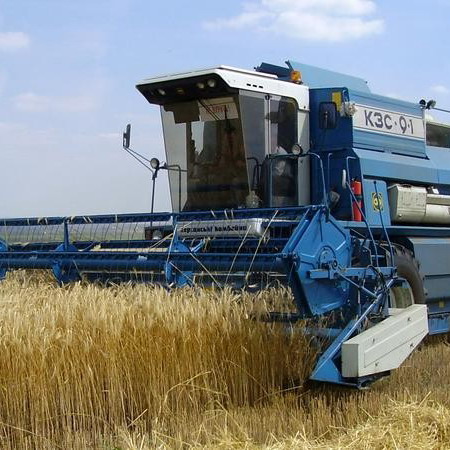 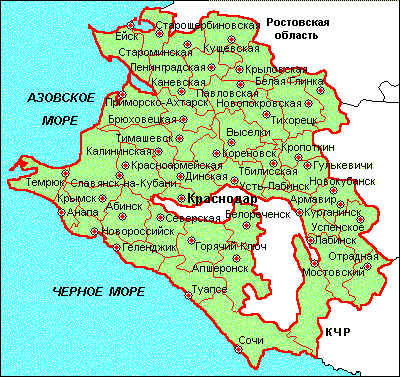 Целевое 
назначение
Условия
Риски
Субсидии на возмещение затрат КФХ на оформление прав собственности на землю
Постановление Правительства РФ от 31.10.2011 № 874 «Об утверждении правил предоставления и распределения субсидий из федерального бюджета бюджетам субъектов РФ на возмещение части затрат КФХ, включая ИП, при оформлении в собственность используемых ими земельных участков из земель сельскохозяйственного назначения» (ред. Постановления Правительства РФ от 06.03.2012 № 197).

Субсидии предоставляются при оформлении в собственность ЗУ, предоставленных в постоянное (бессрочное) пользование, пожизненно наследуемое владение, а также образованных из приобретенных или арендуемых с правом выкупа земельных долей, право собственности на которые было зарегистрировано после 1 января 2012 г.

Программы приняты не во всех регионах.
[Speaker Notes: В субъектах РФ должны быть приняты программы, предусматривающие возмещение части затрат.
Приняты не во всех регионах.
В большинстве случаев возмещению подлежат затраты на постановку ЗУ на кадастровый учет.]
Спасибо за внимание!
Thank you for attention!

E-mail: olga_romanova@ratum.ru
Tel: +7 (910)3103072
www.ratum.ru